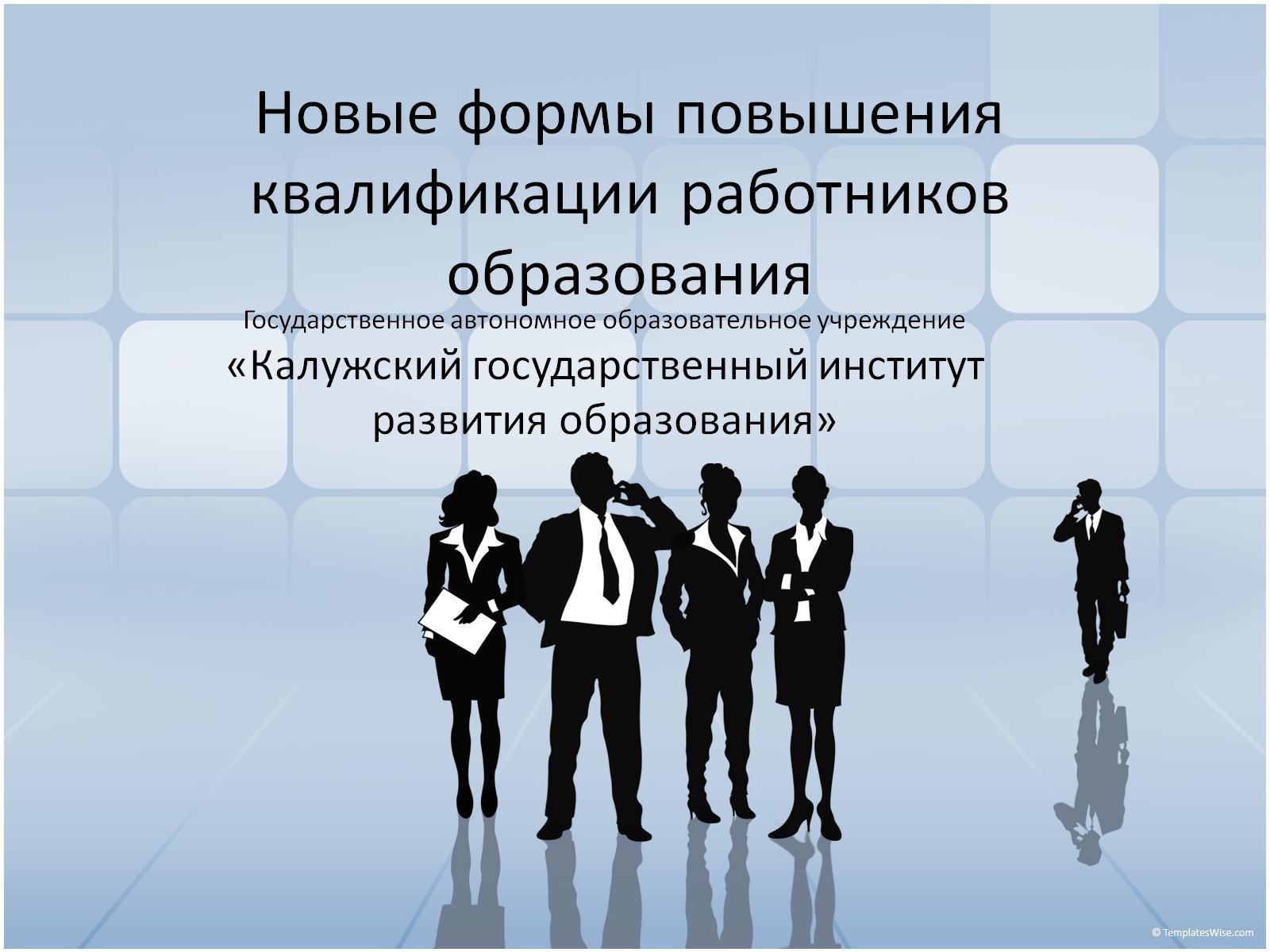 Новые формы повышения квалификации работников образования
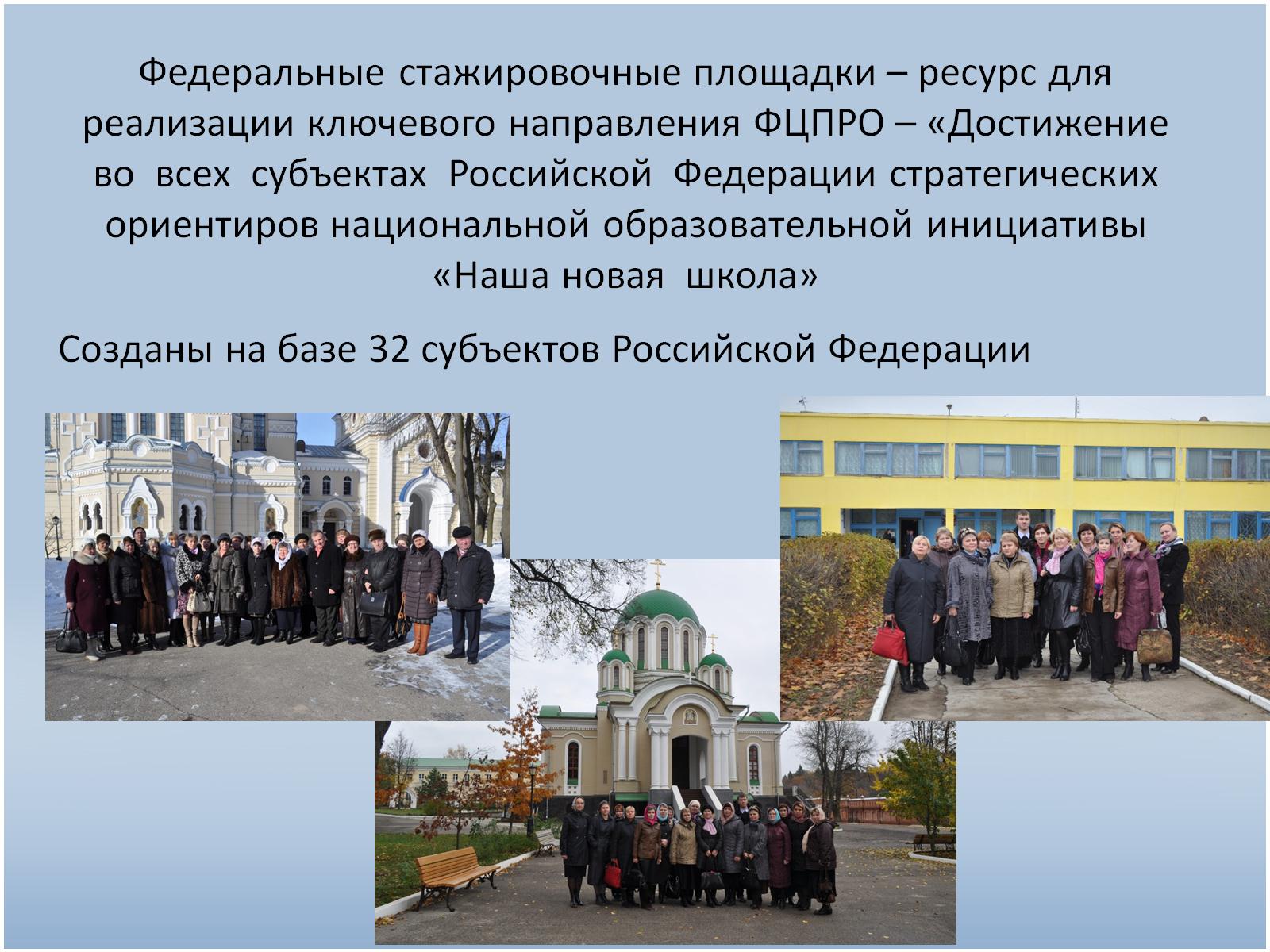 Федеральные стажировочные площадки – ресурс для реализации ключевого направления ФЦПРО – «Достижение  во  всех  субъектах  Российской  Федерации стратегических ориентиров национальной образовательной инициативы «Наша новая  школа»
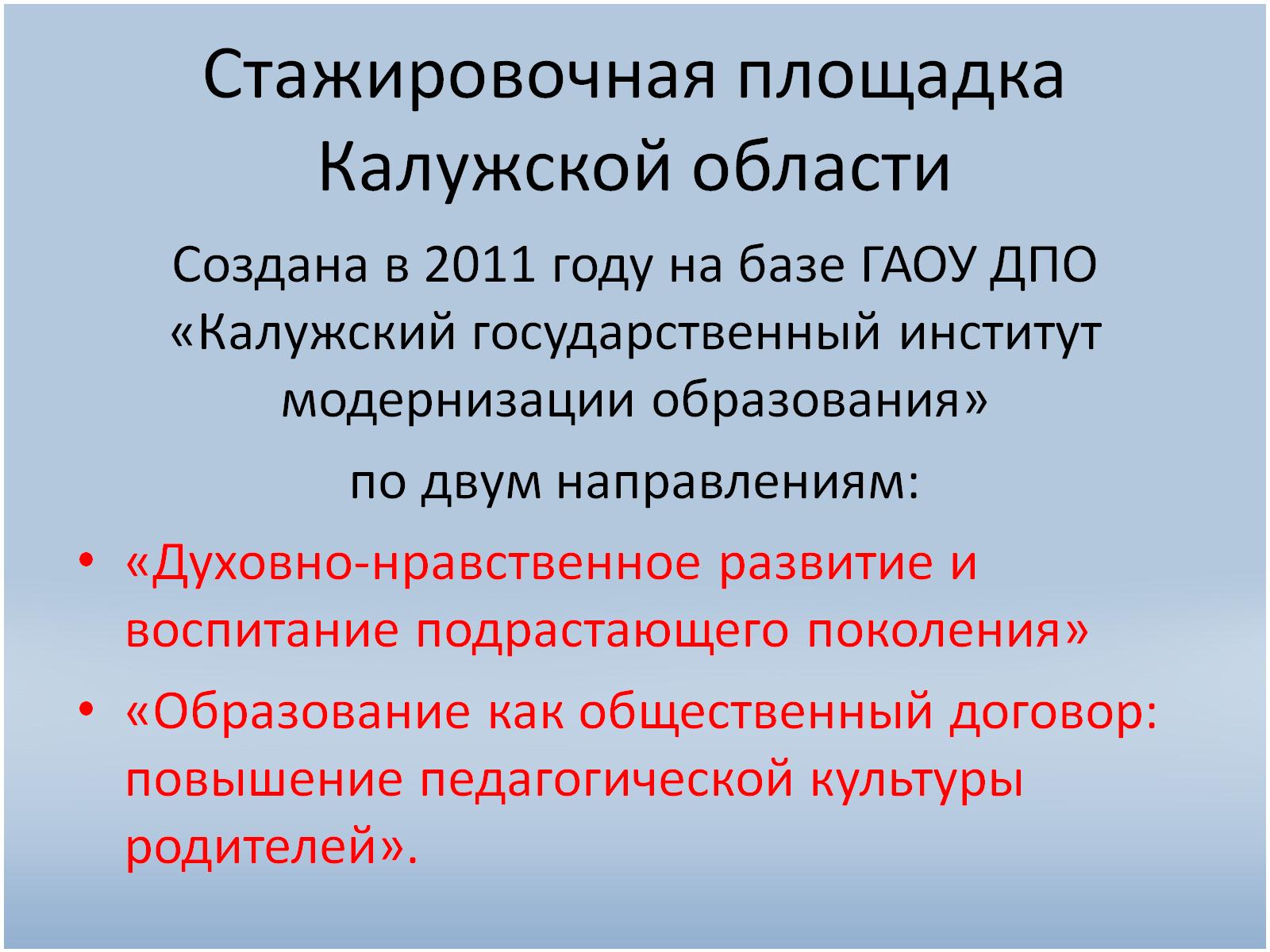 Стажировочная площадка Калужской области
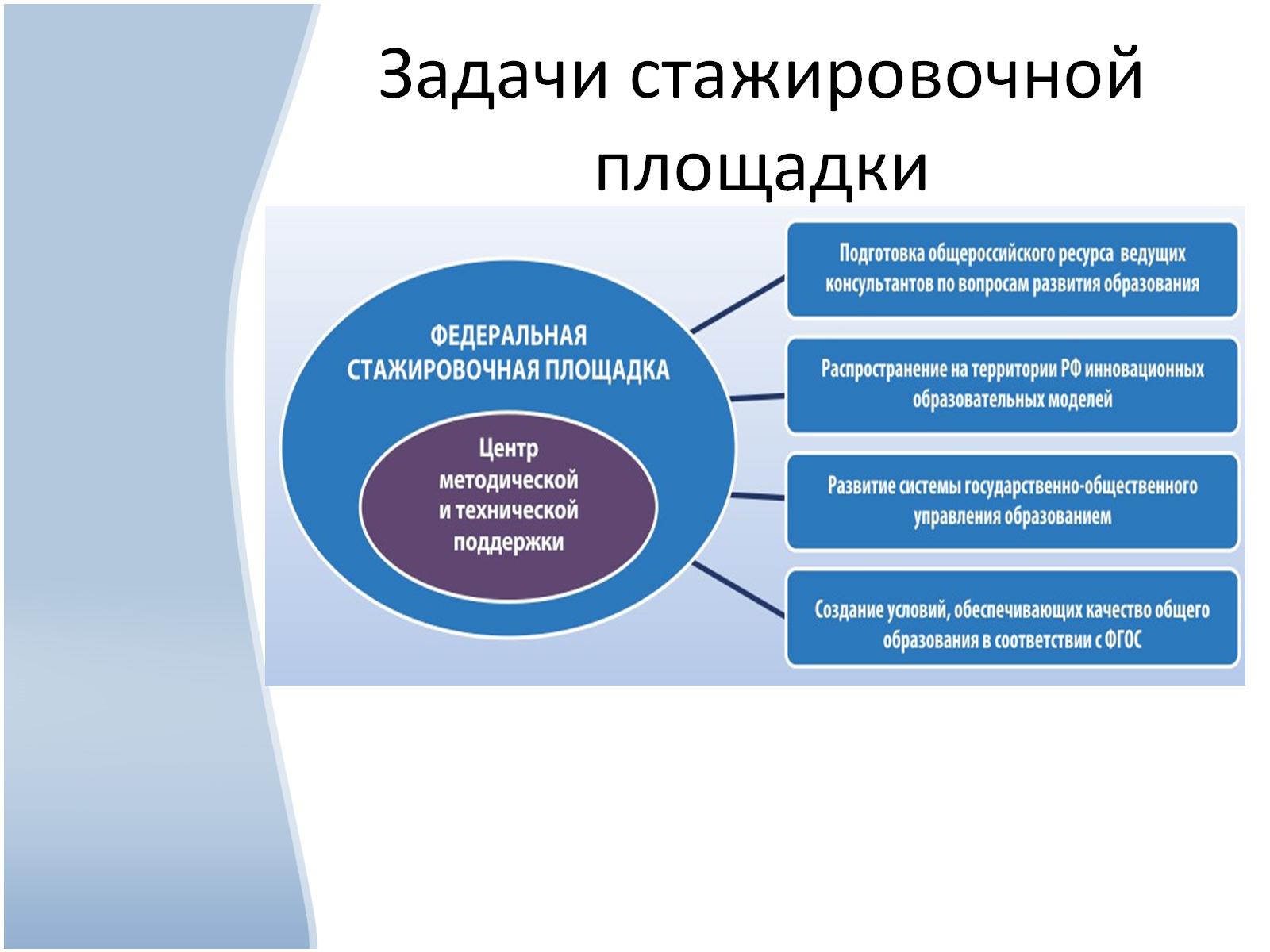 Задачи стажировочной площадки
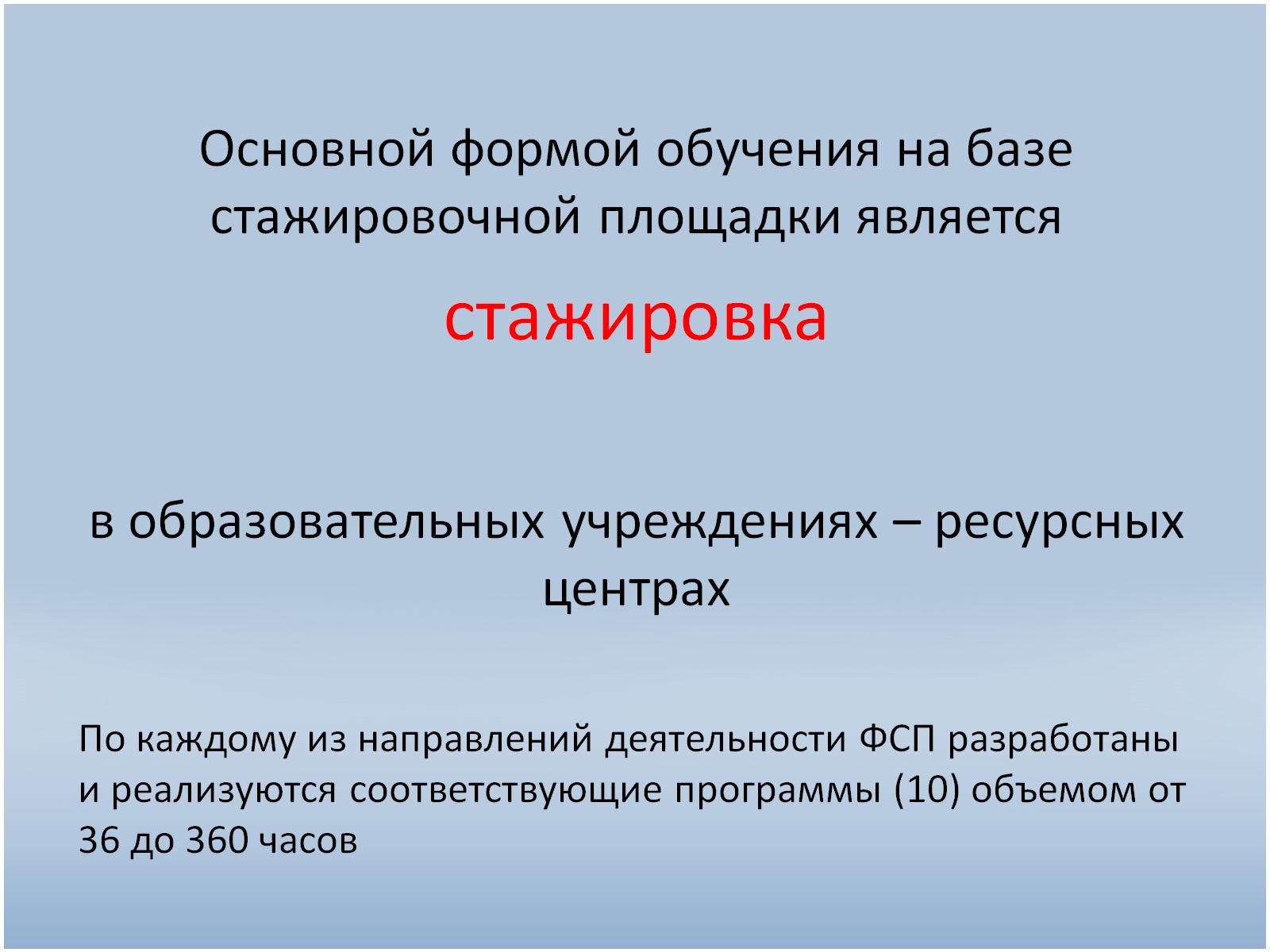 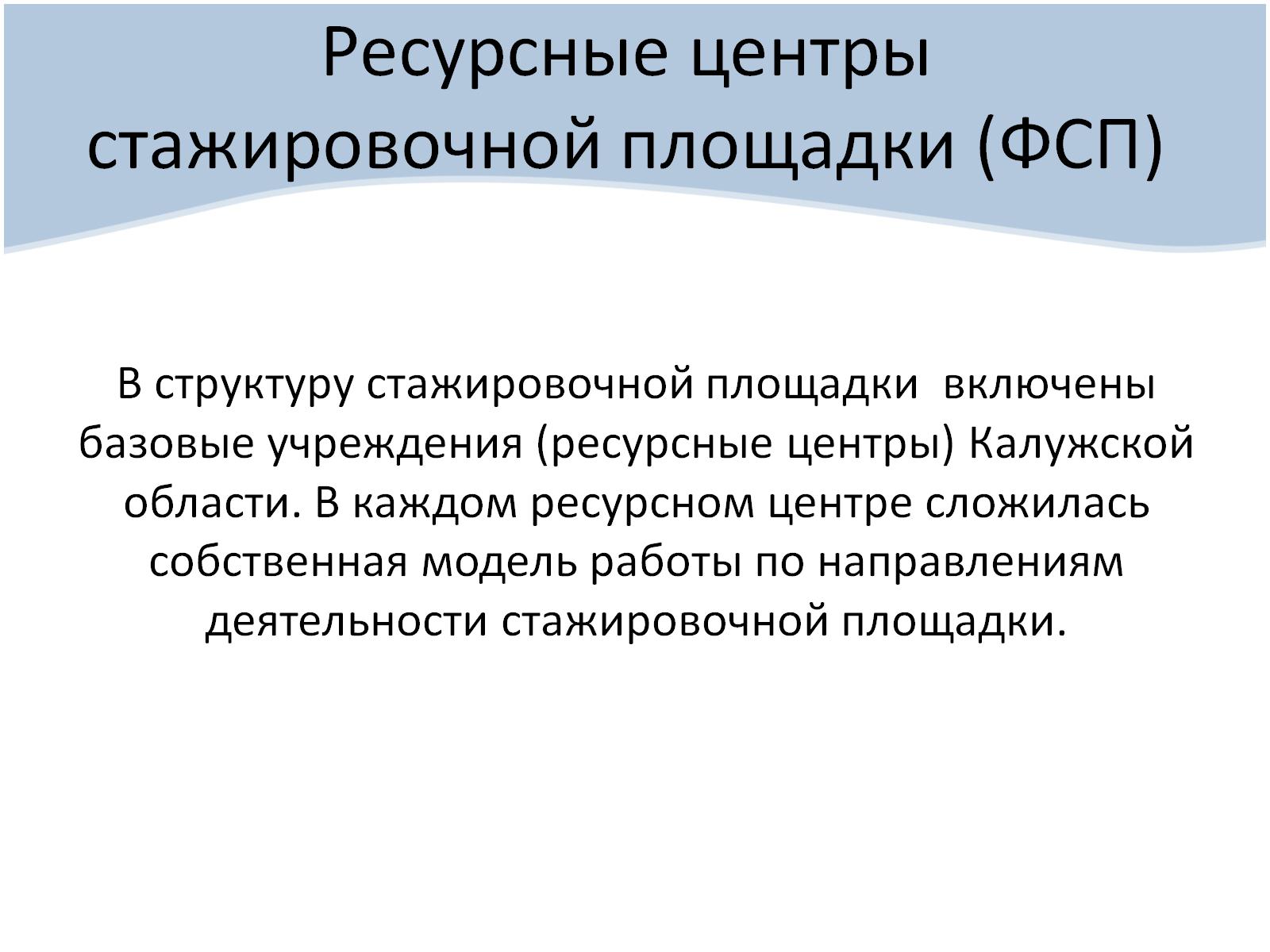 Ресурсные центры стажировочной площадки (ФСП)
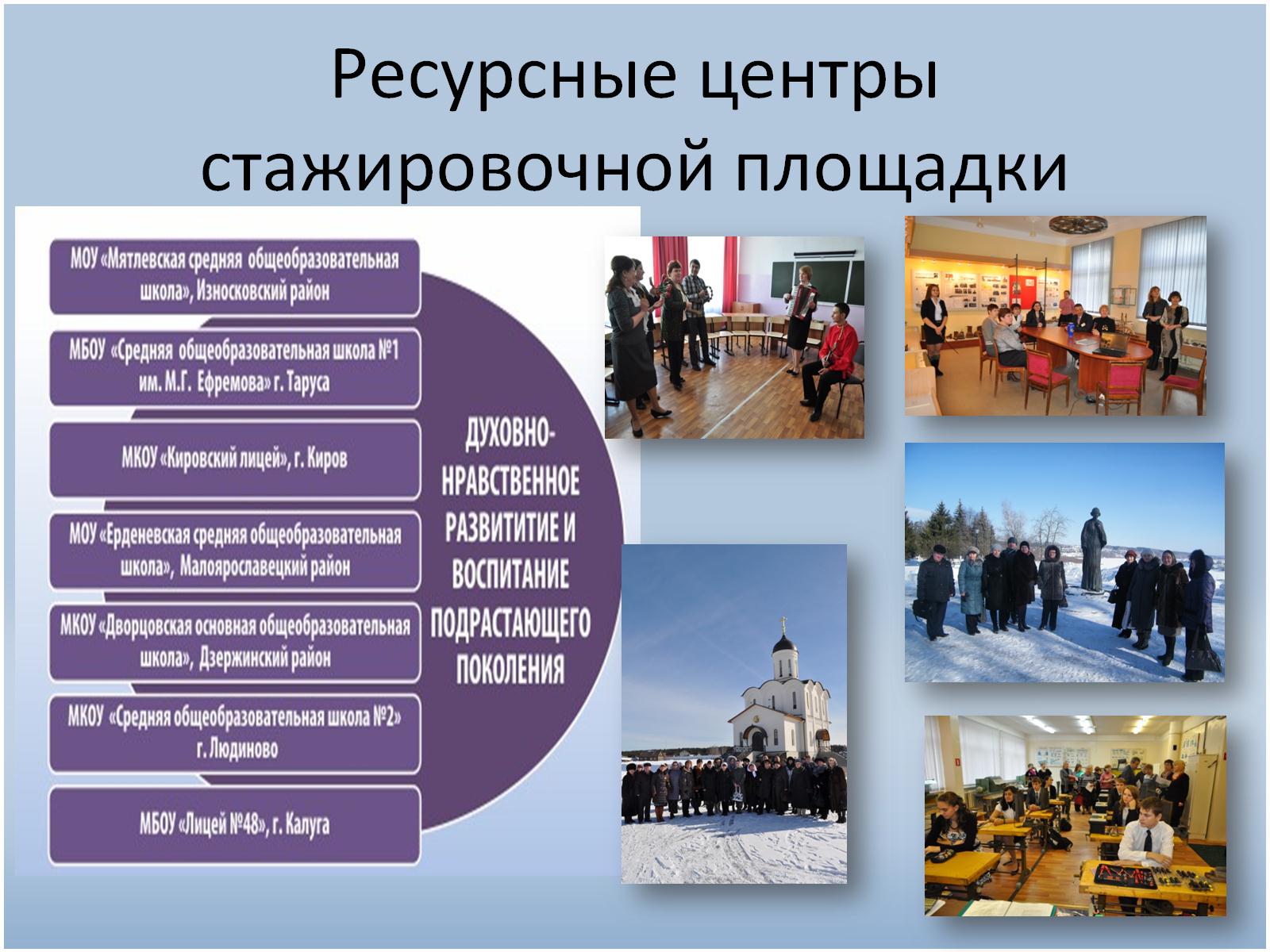 Ресурсные центры стажировочной площадки
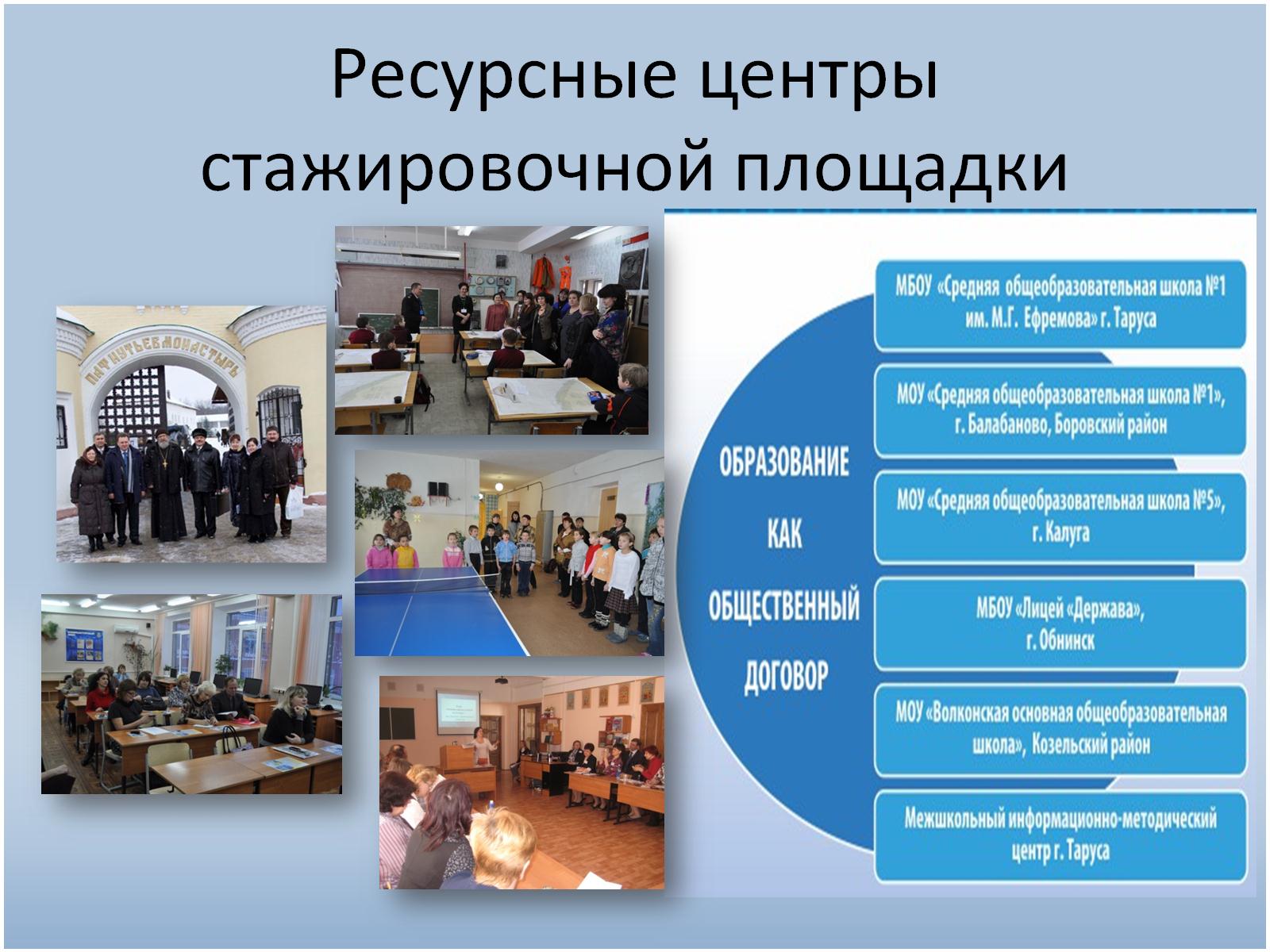 Ресурсные центры стажировочной площадки
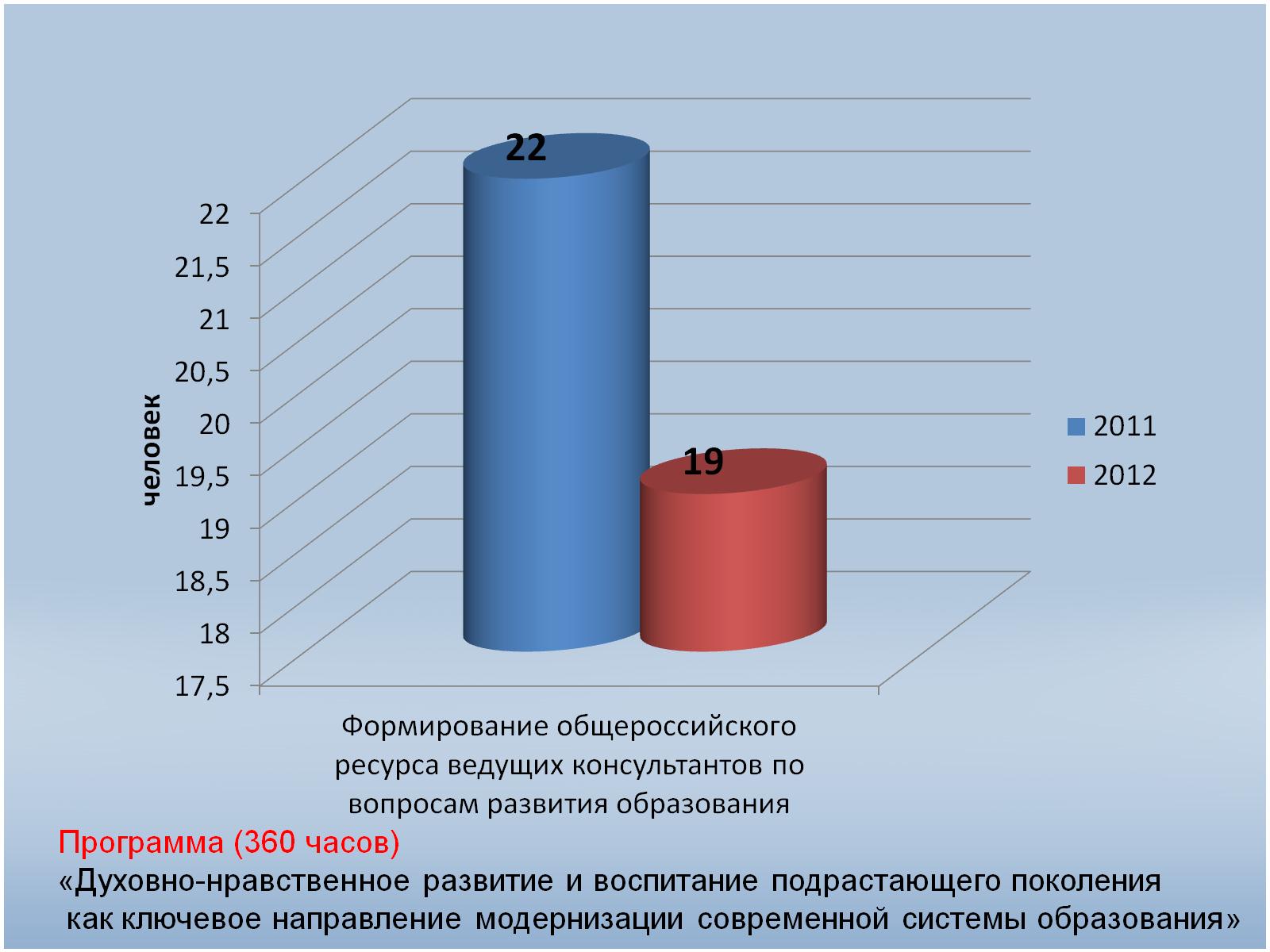 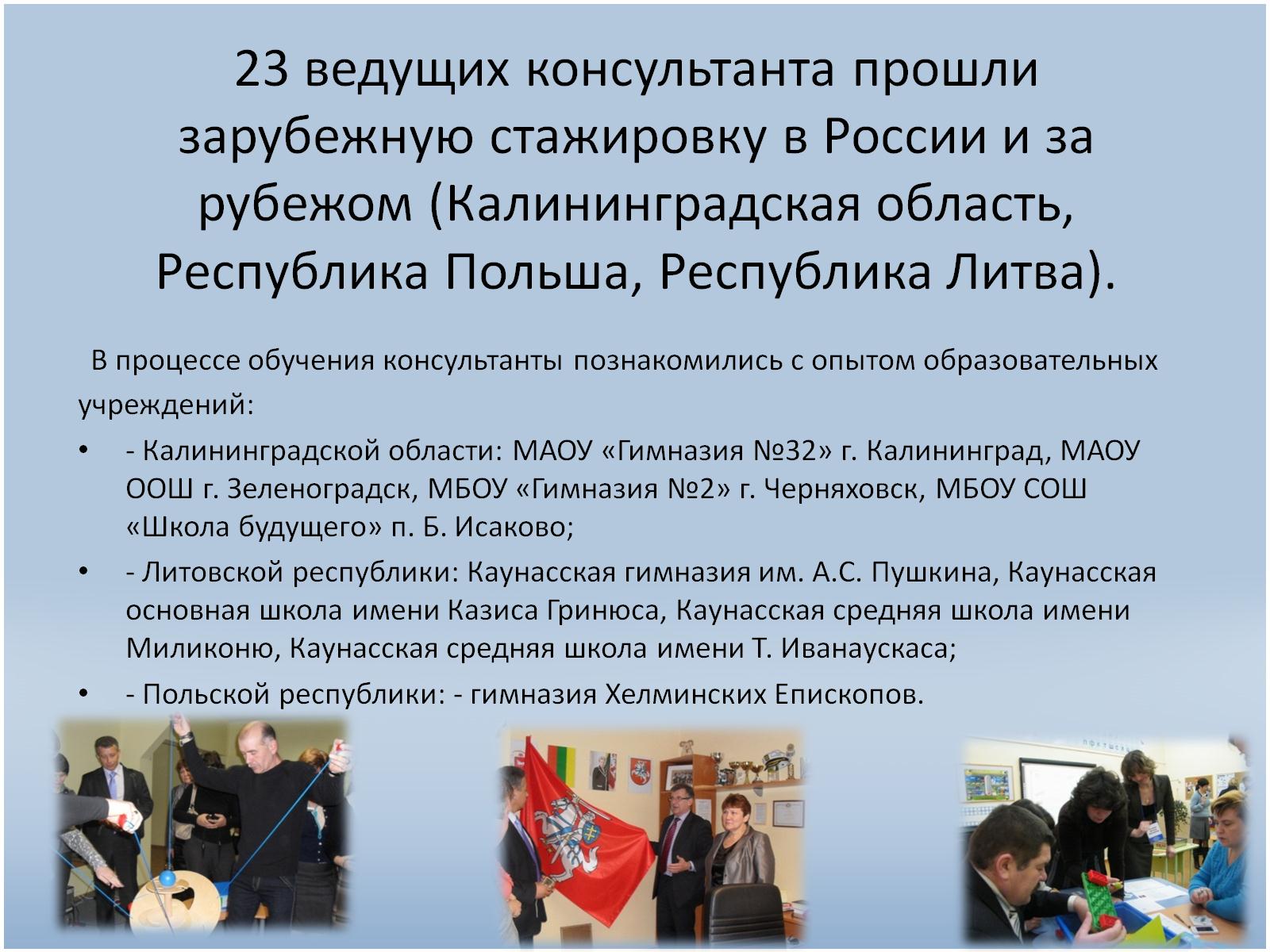 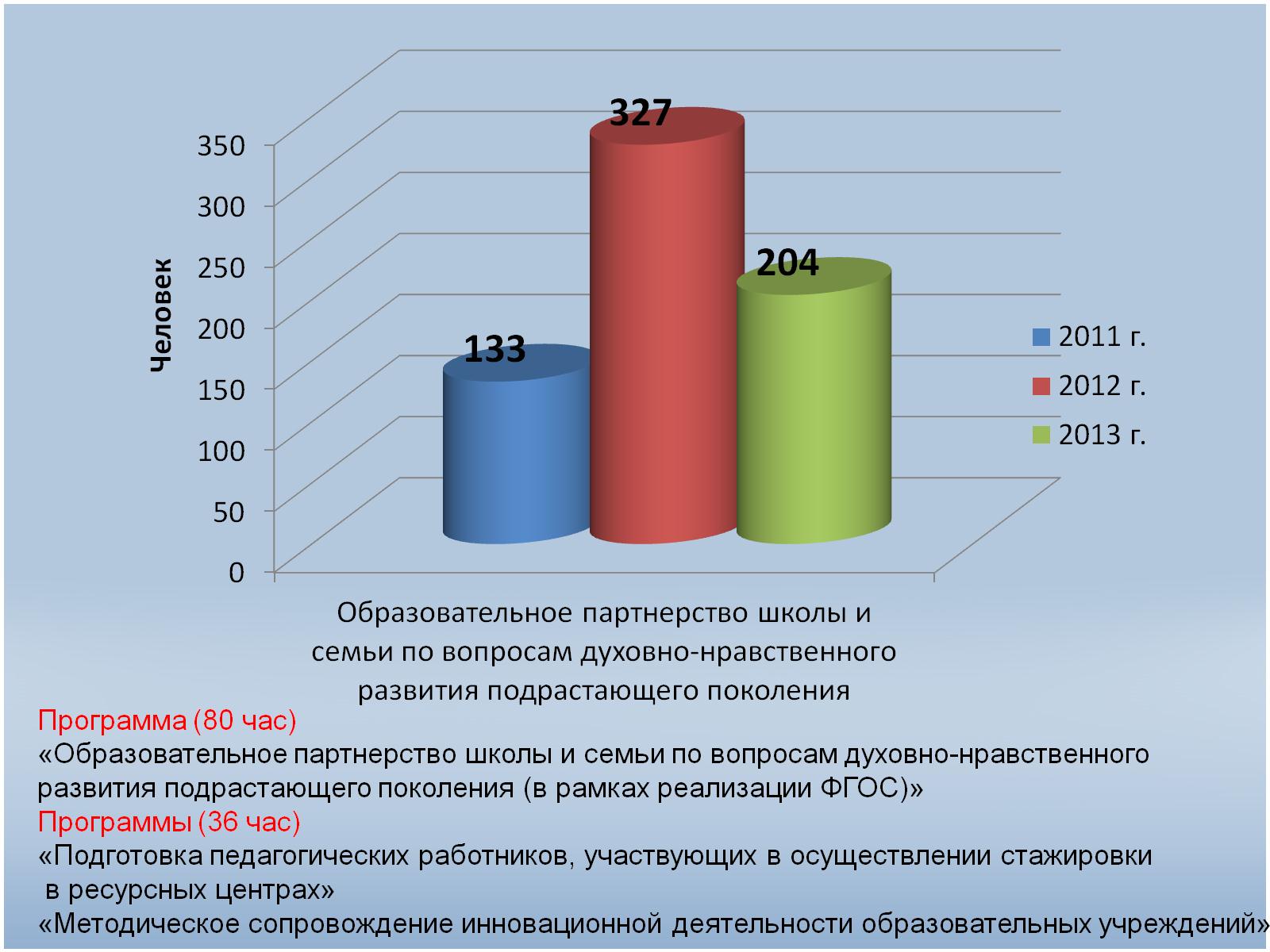 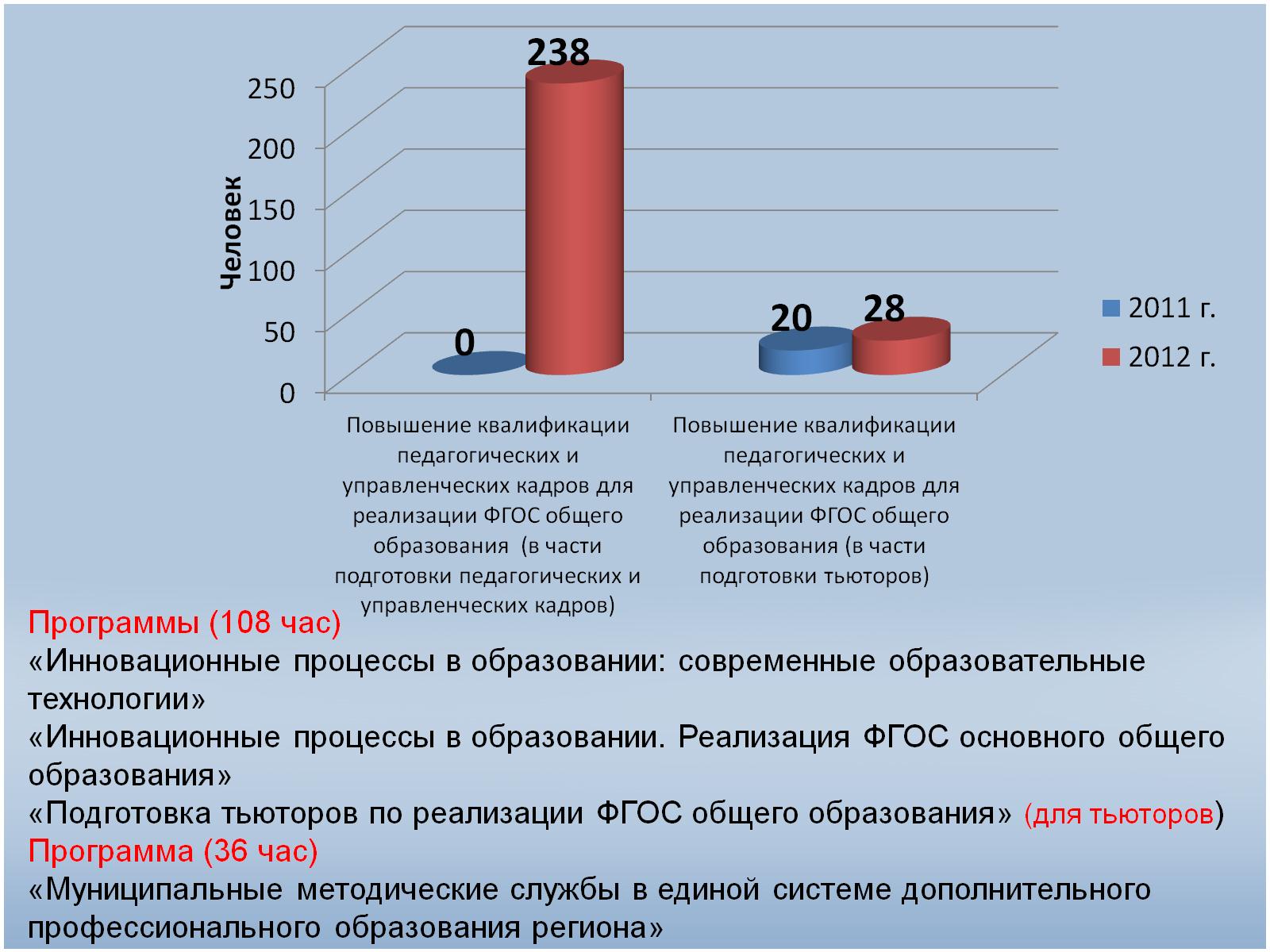 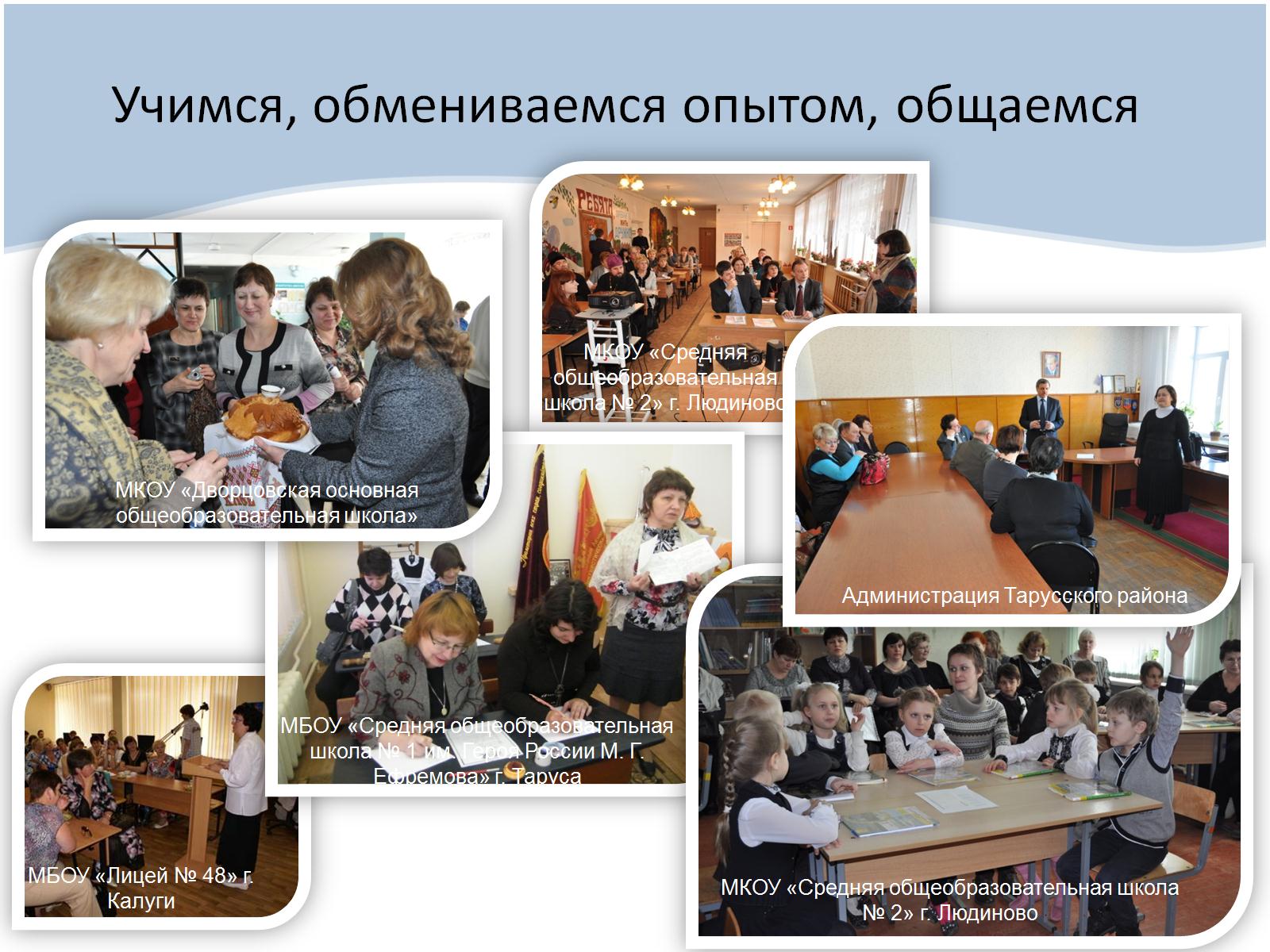 Учимся, обмениваемся опытом, общаемся
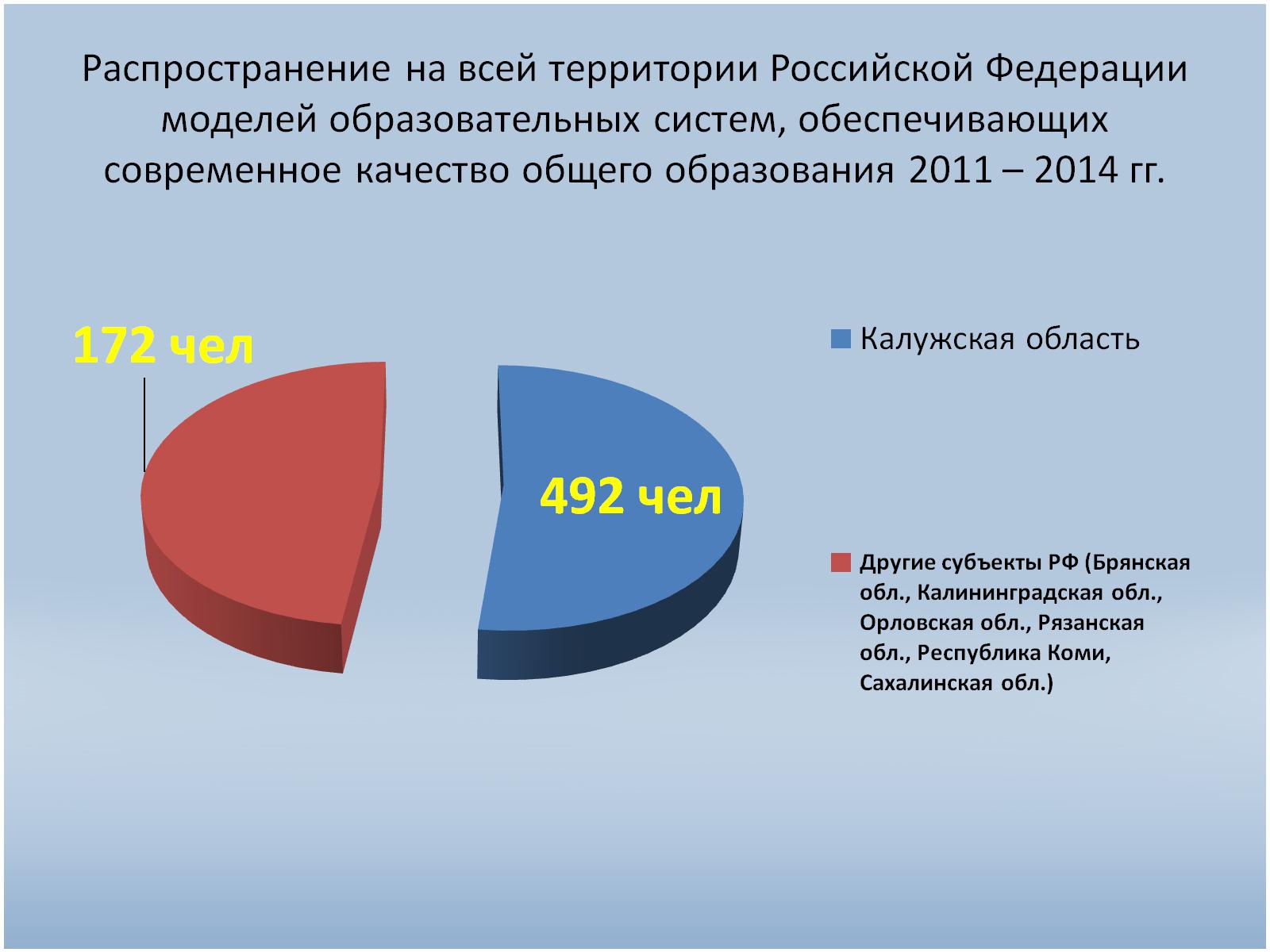 Распространение на всей территории Российской Федерации моделей образовательных систем, обеспечивающих современное качество общего образования 2011 – 2014 гг.
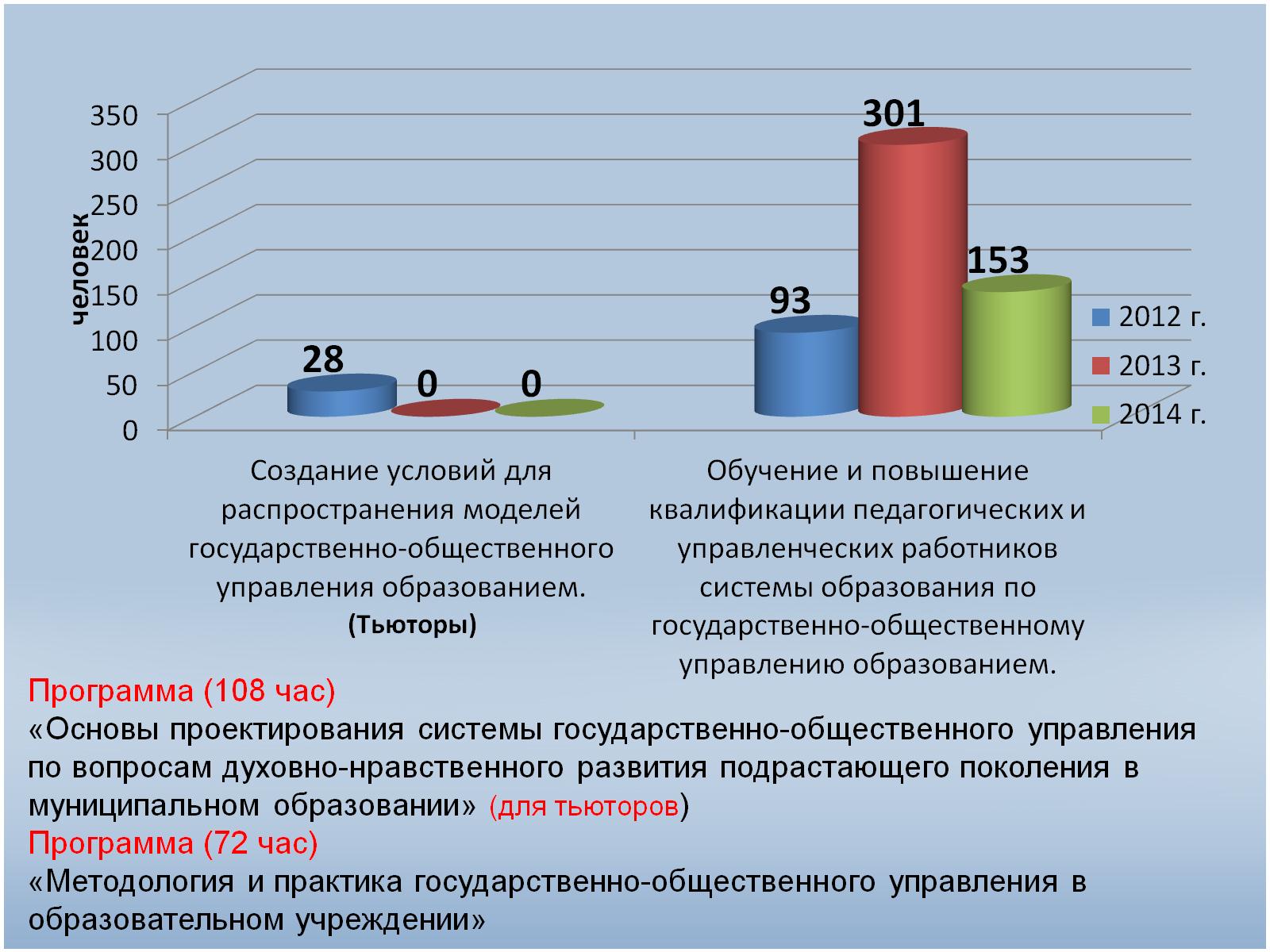 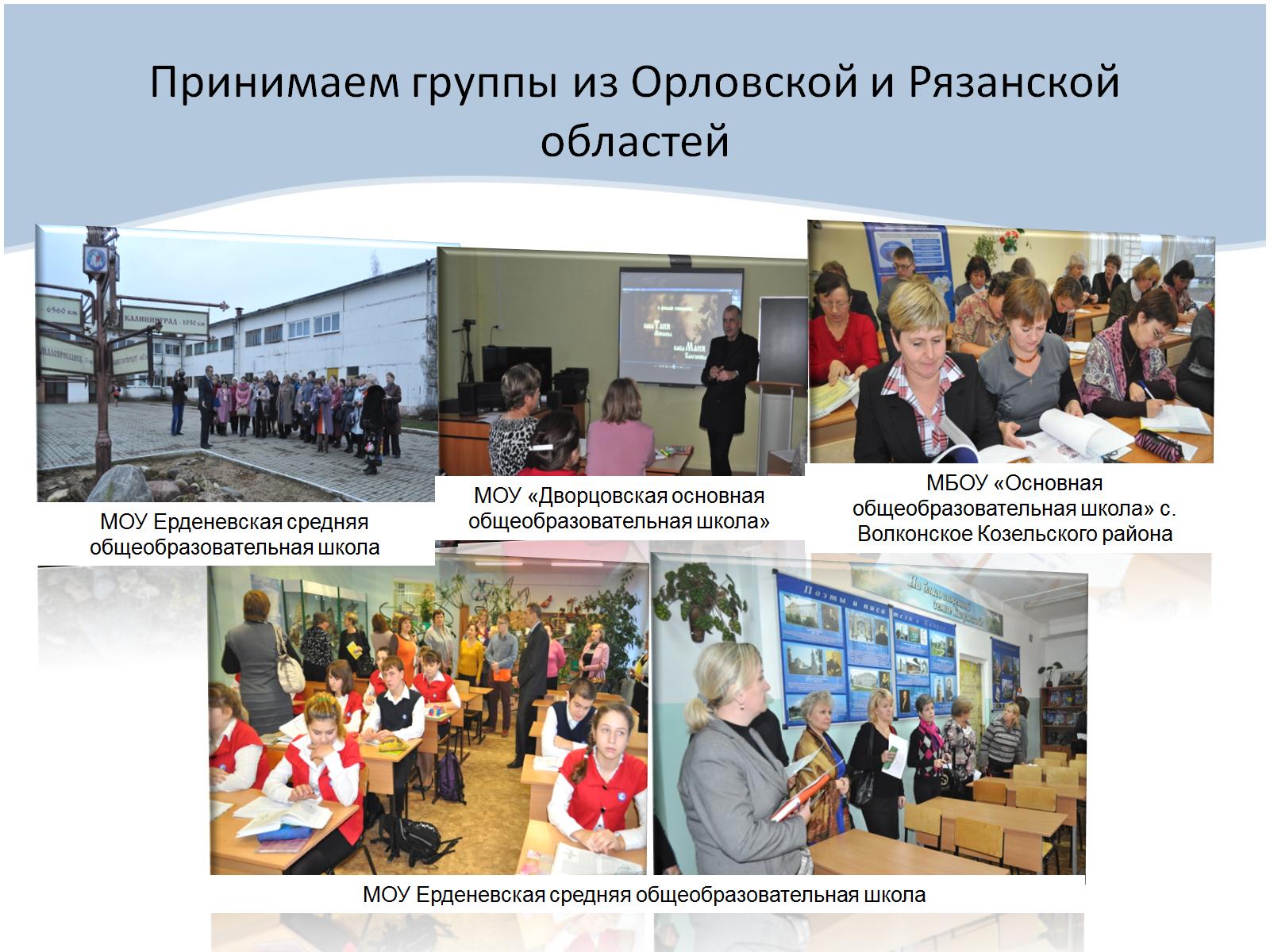 Принимаем группы из Орловской и Рязанской областей
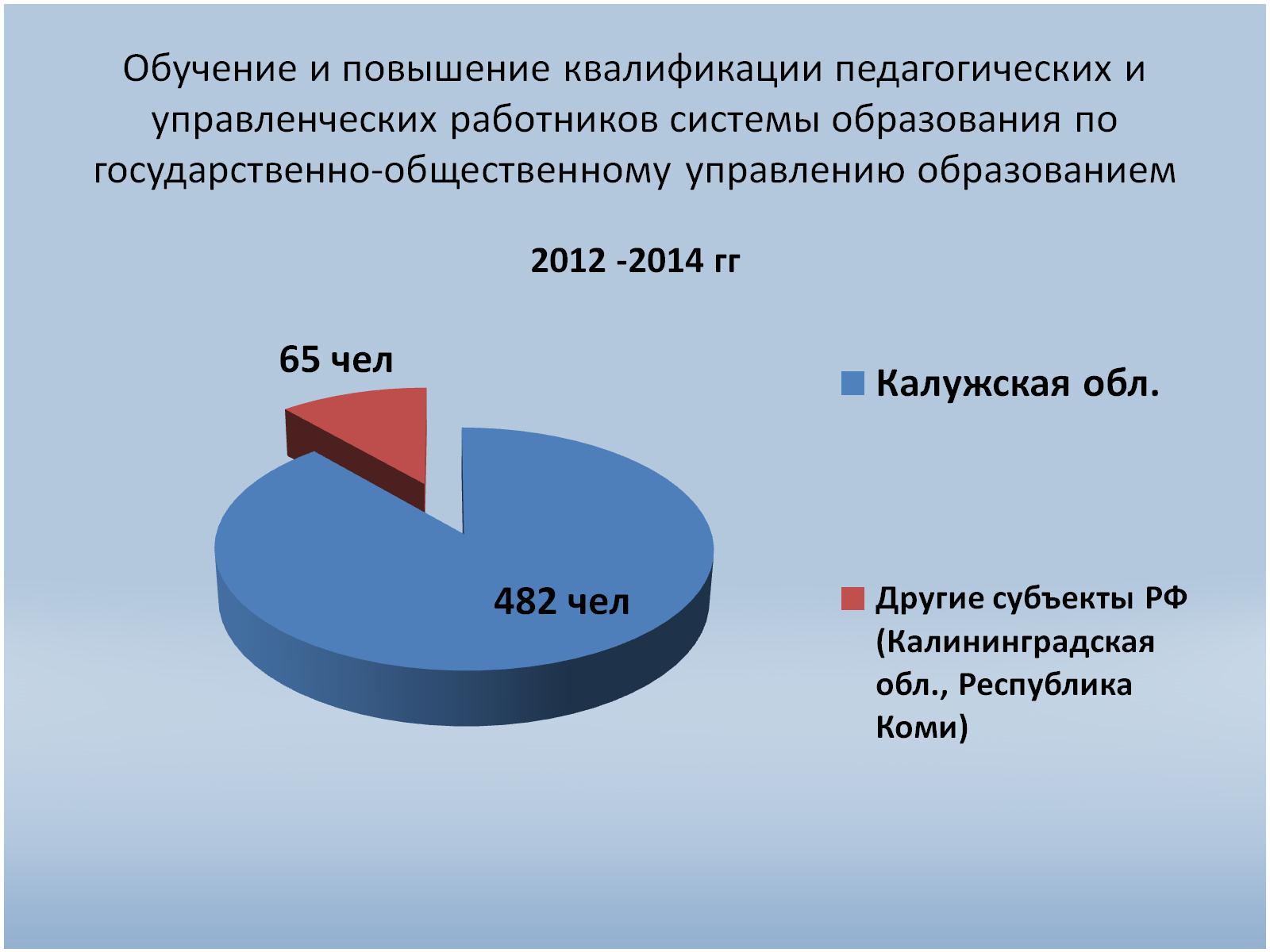 Обучение и повышение квалификации педагогических и управленческих работников системы образования по государственно-общественному управлению образованием
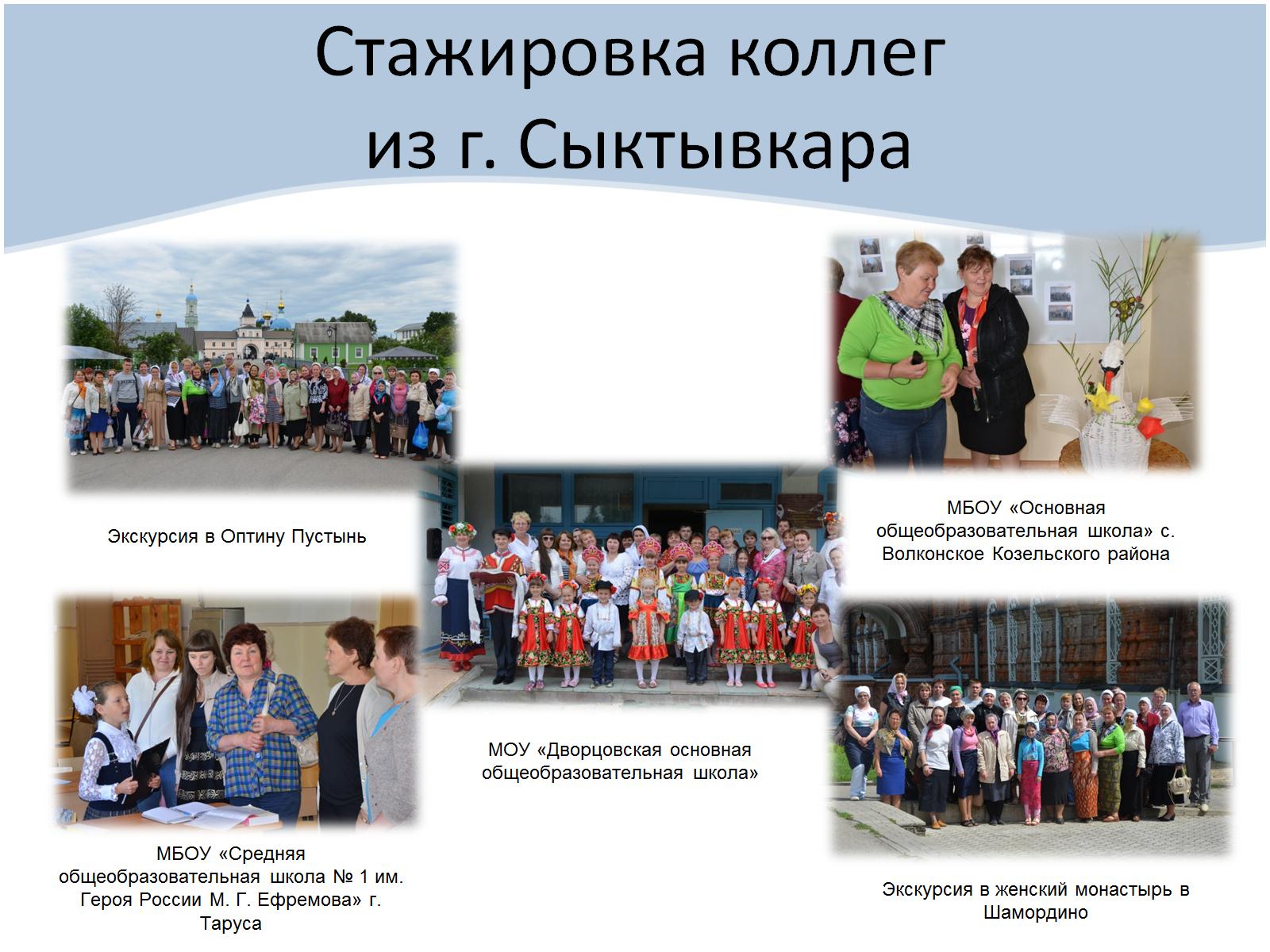 Стажировка коллег из г. Сыктывкара
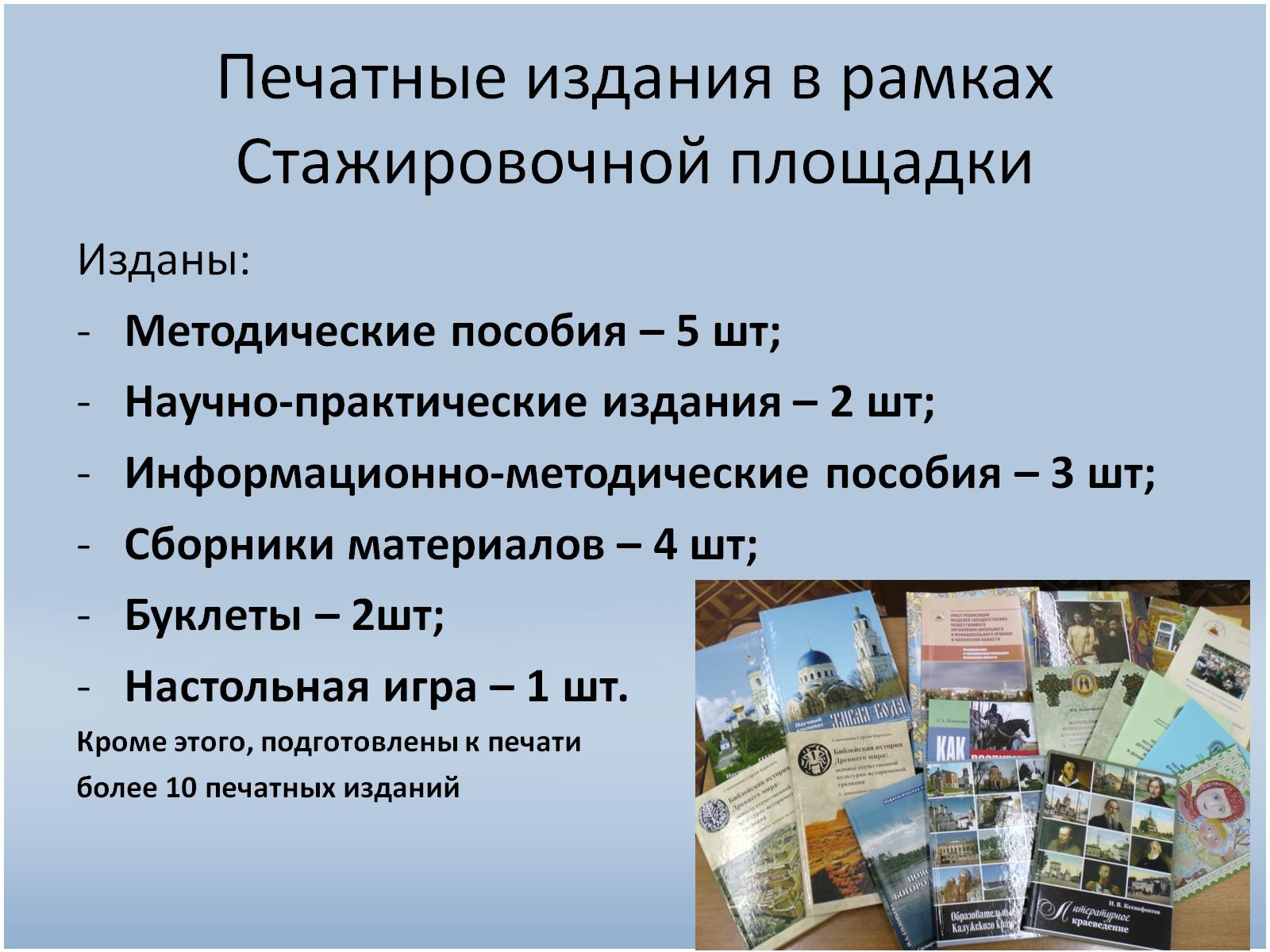 Печатные издания в рамках Стажировочной площадки
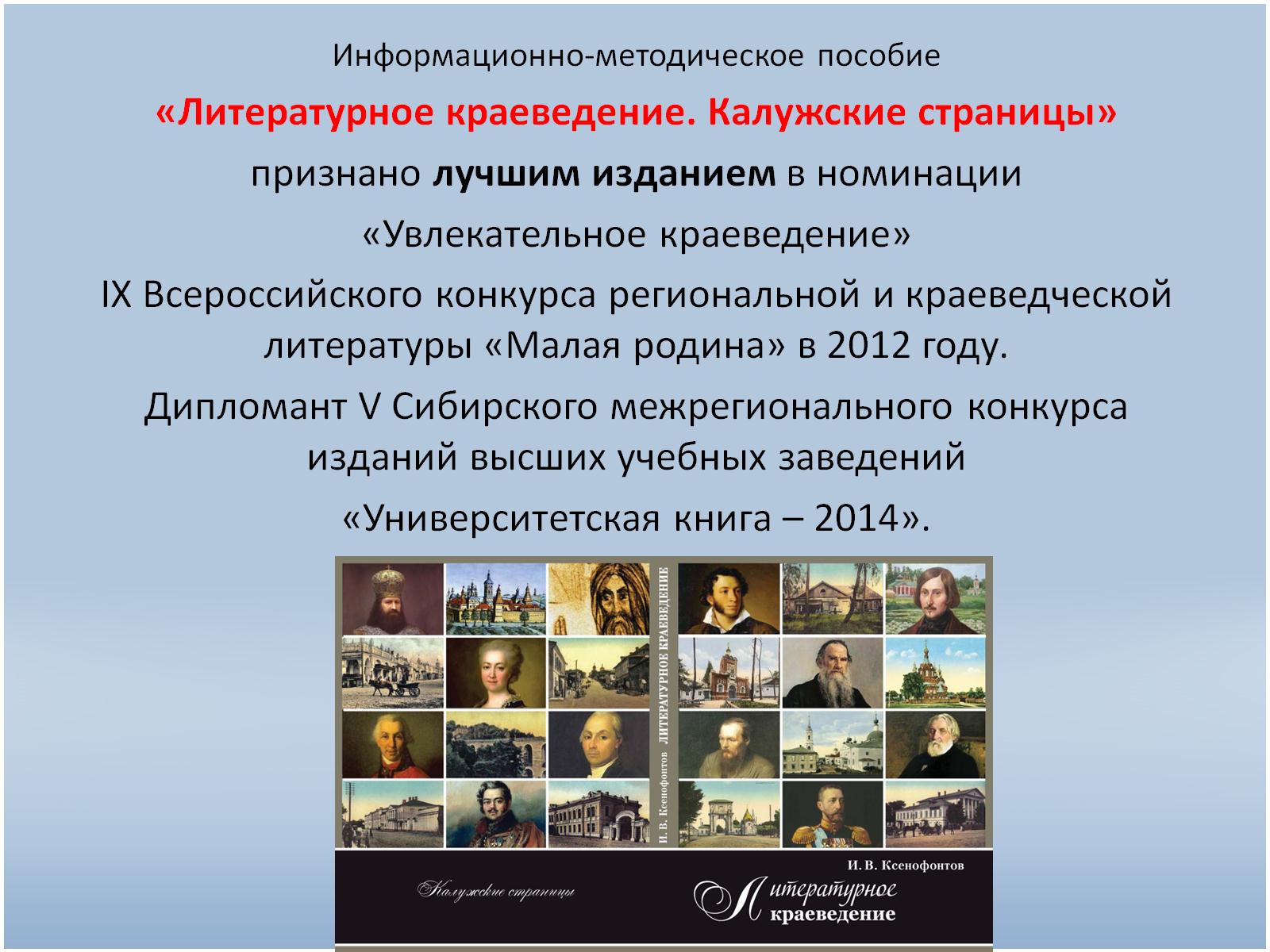 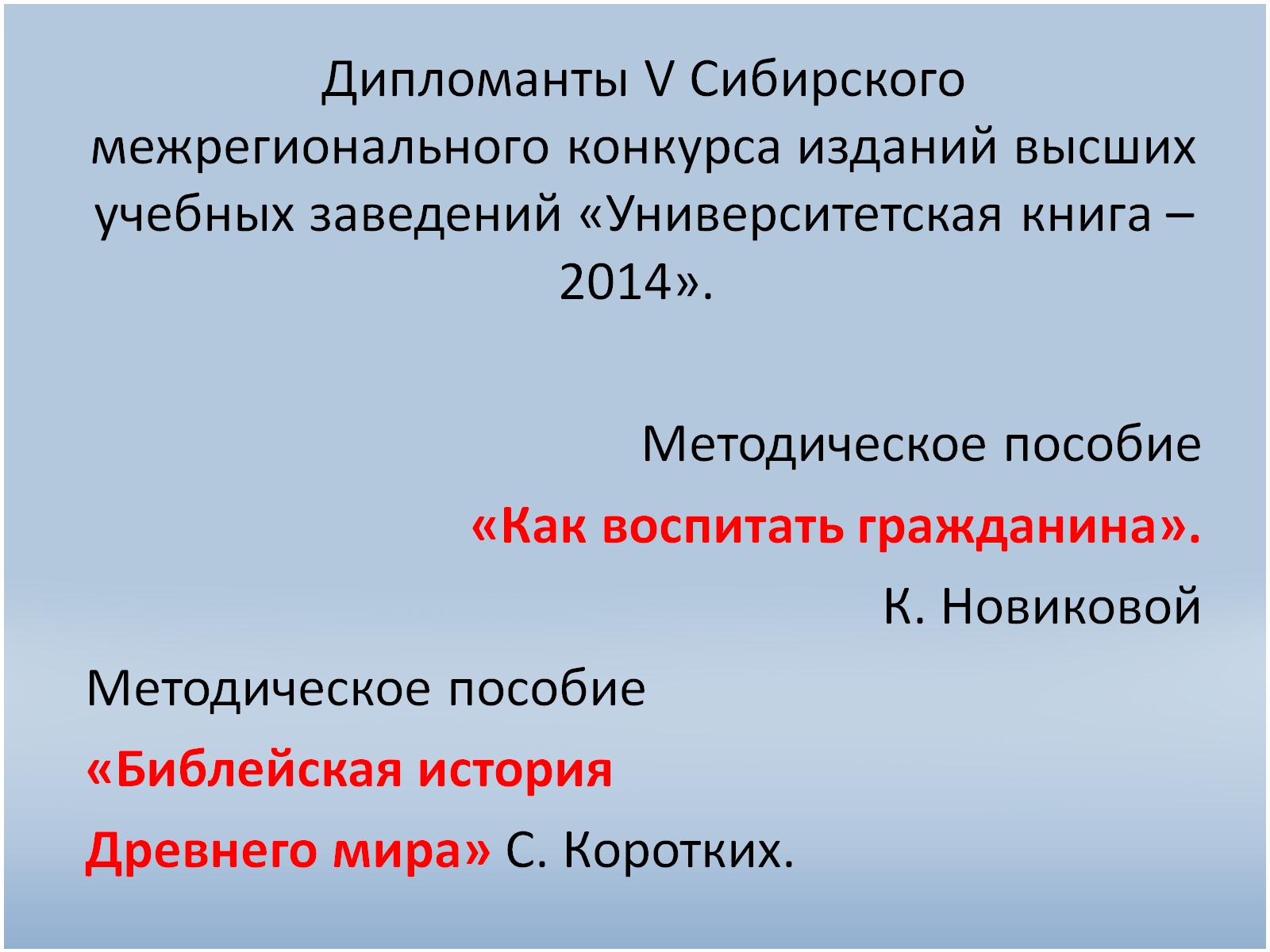 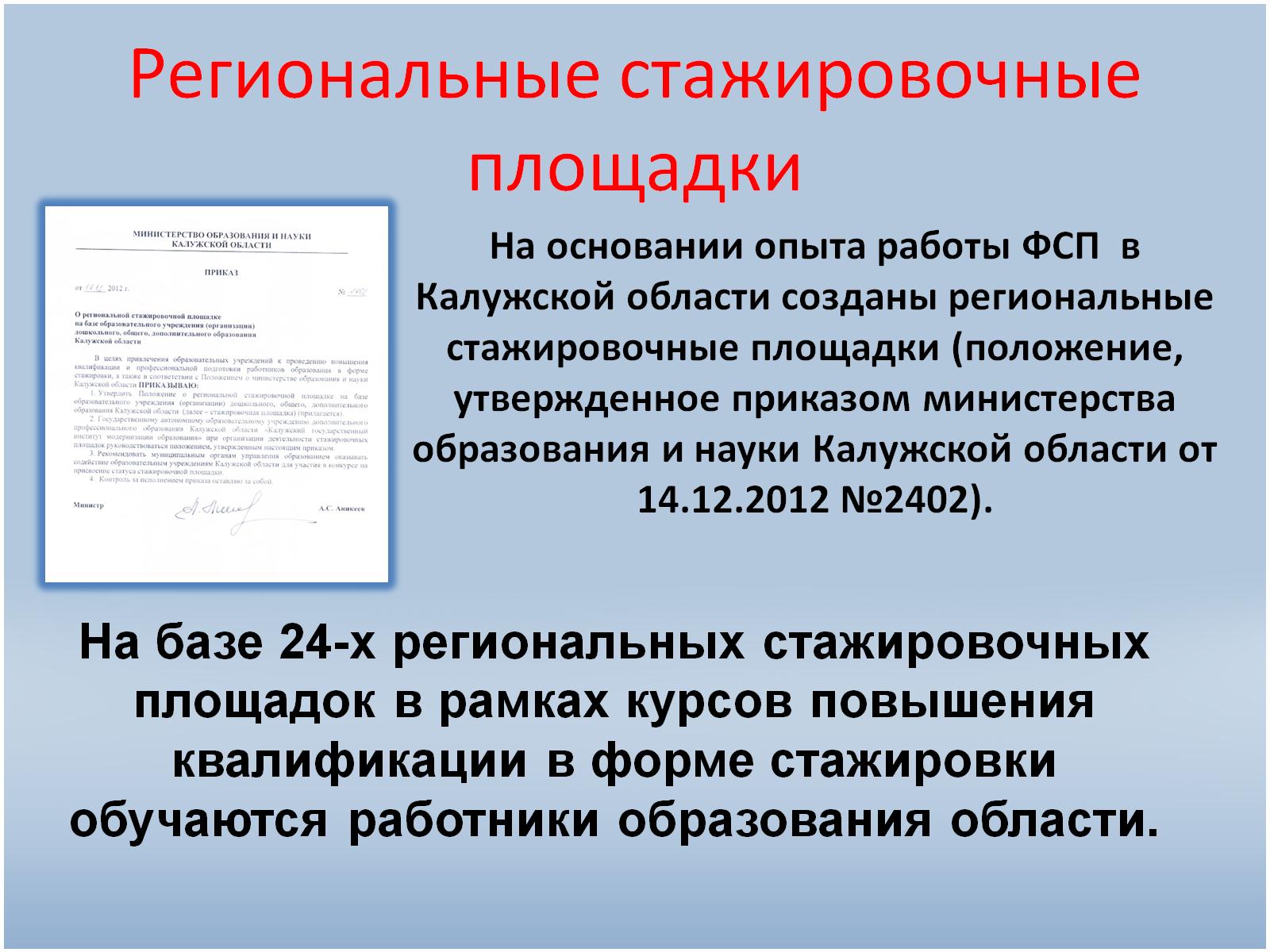 Региональные стажировочные площадки
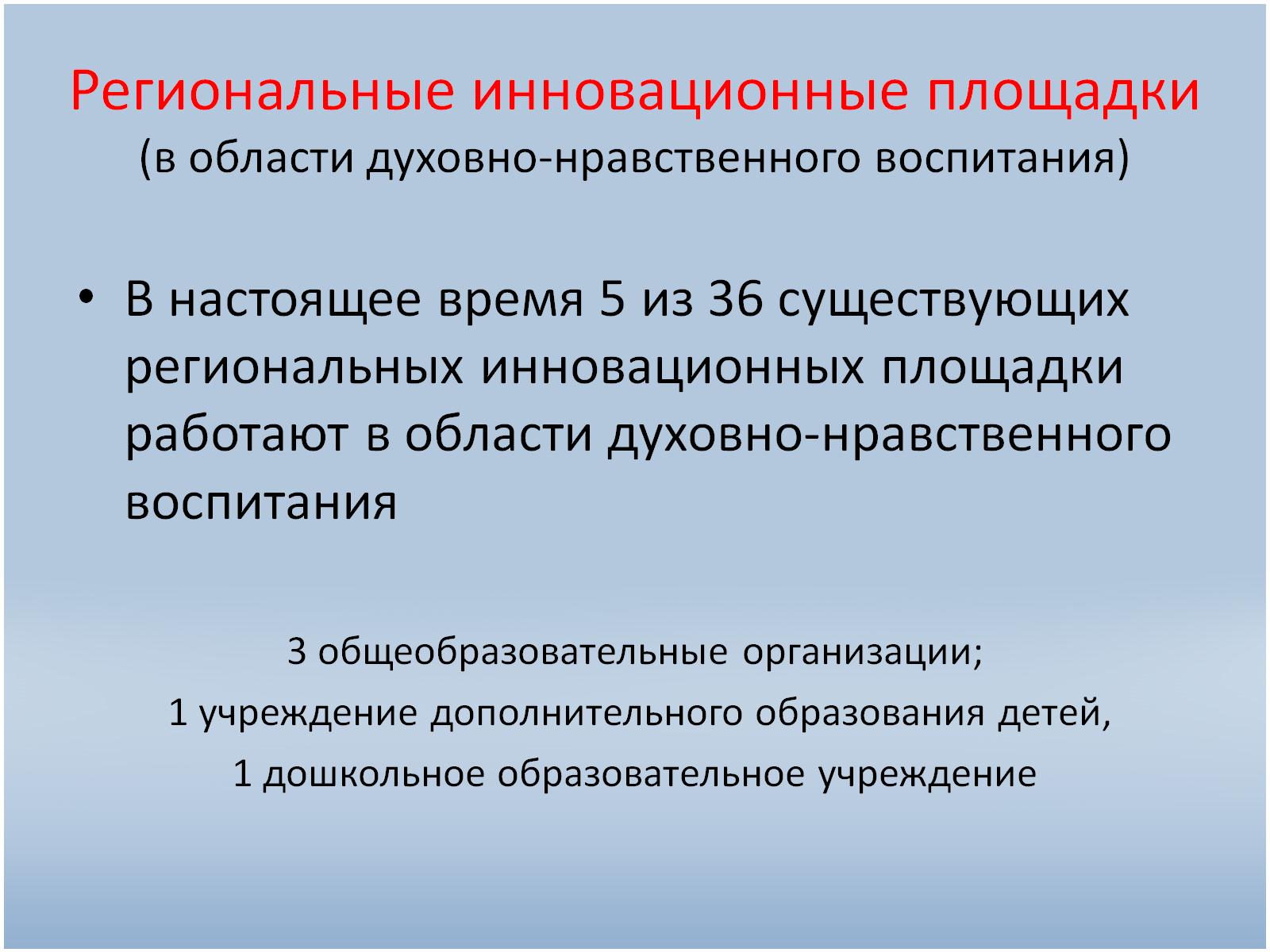 Региональные инновационные площадки (в области духовно-нравственного воспитания)
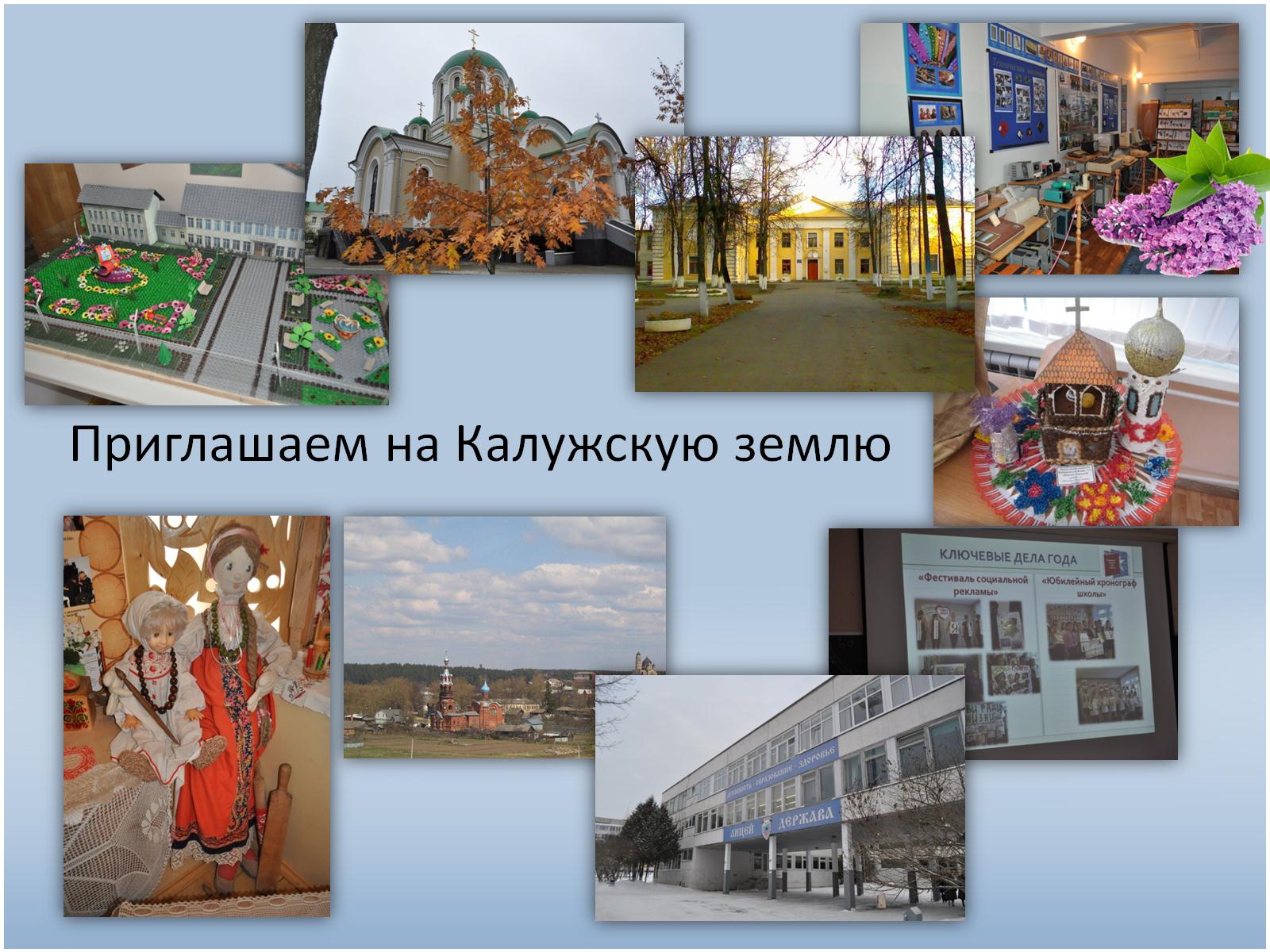 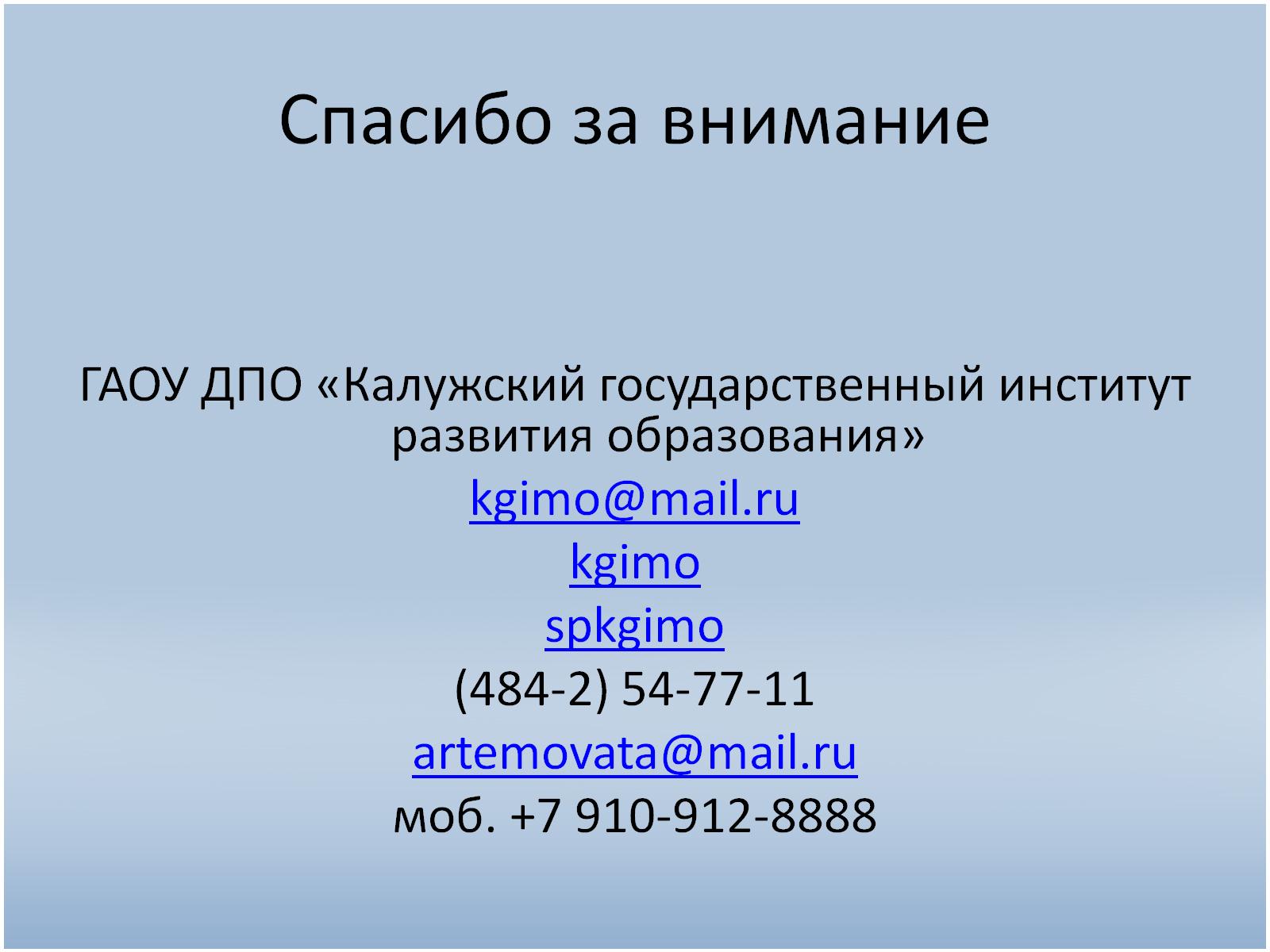 Спасибо за внимание